Медаль Советского Союза
Проект 
подготовил отряд юнармии «Соколы»
МБОУ лицей города Лобня
Московской области
Руководитель Пуршева Н.Н.
Медаль учреждена постановлением ЦИК СССР от 16 апреля 1934 года как высшая степень отличия перед государством за совершение личного или коллективного  героического подвига.
29 июля 1936 года учреждено положение о звании Героя Советского Союза.  
Медаль «Золотая Звезда» — знак отличия лиц, удостоенных звания 
Героя Советского Союза 
учреждена 1 августа 1939 года.
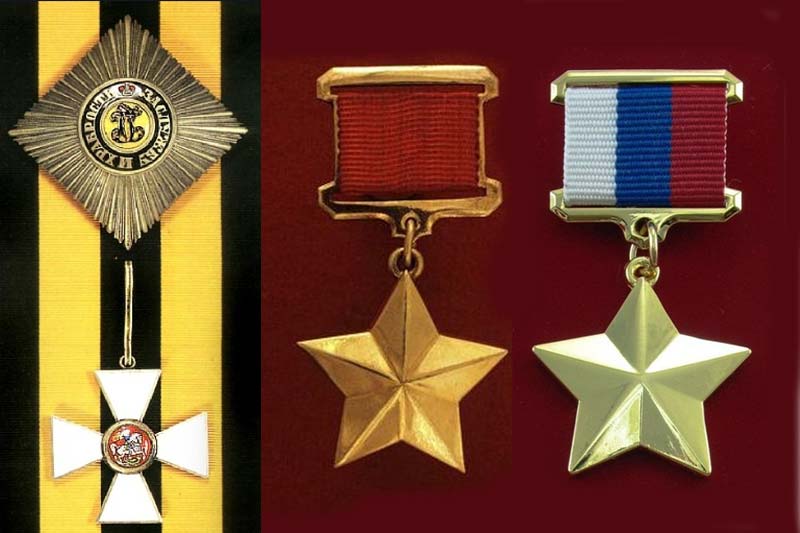 Первое награждение:  4 ноября 1939 года
Последнее награждение: 24 декабря 1991 года
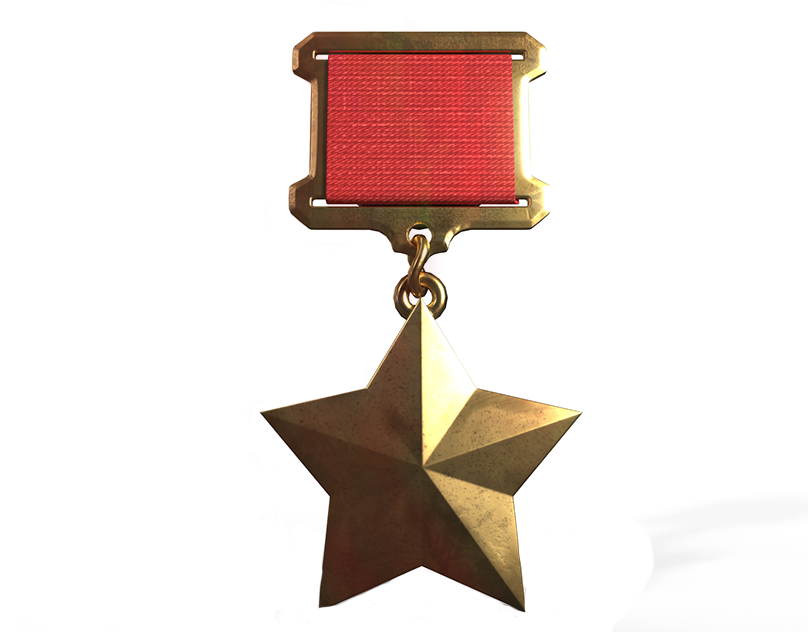 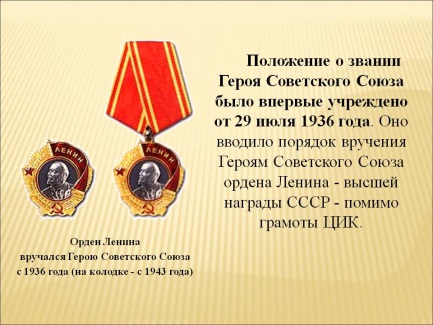 Лицевая сторона медали
Оборотная сторона медали
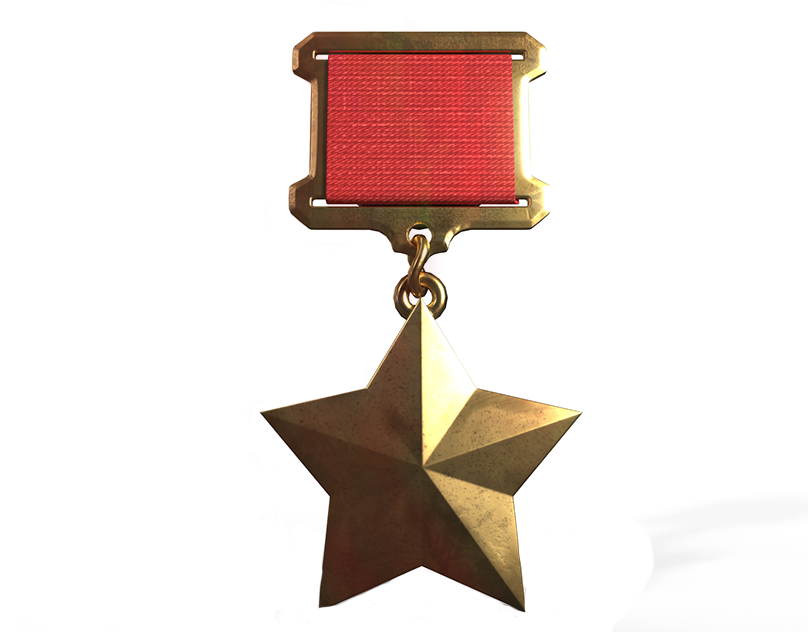 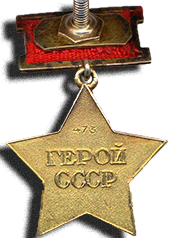 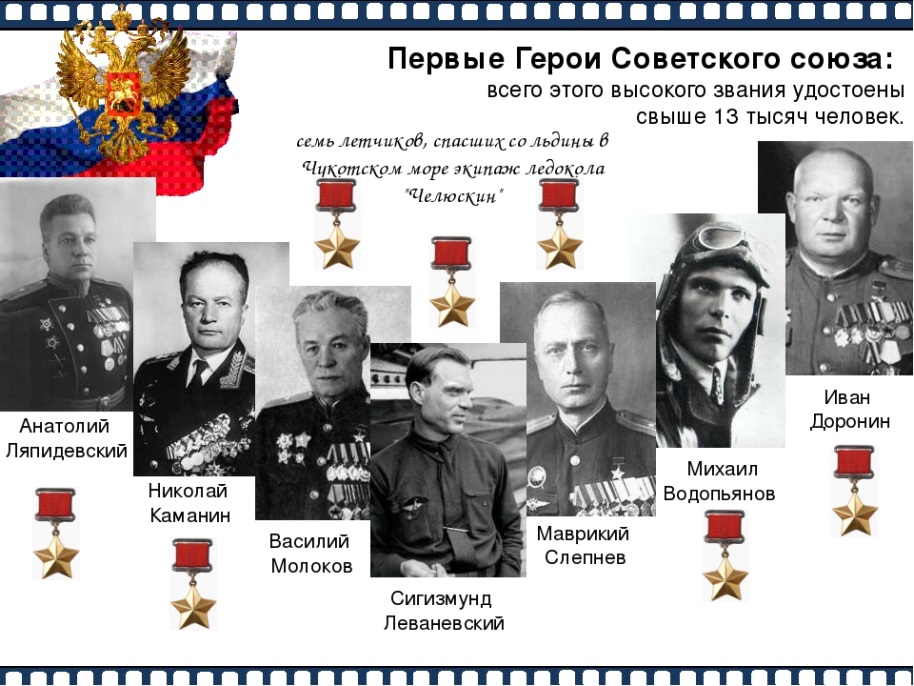 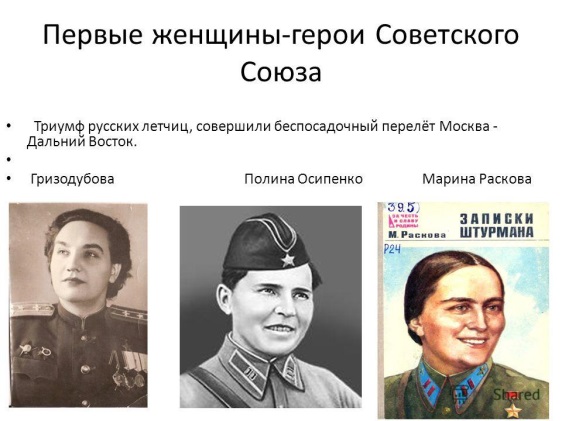 Трижды награждённые
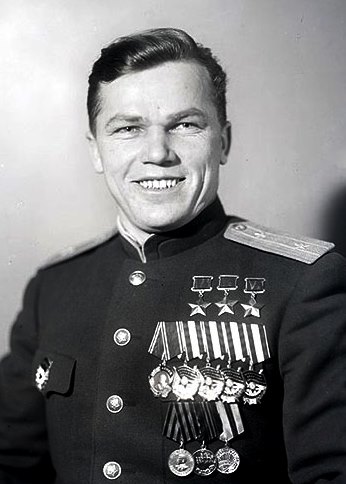 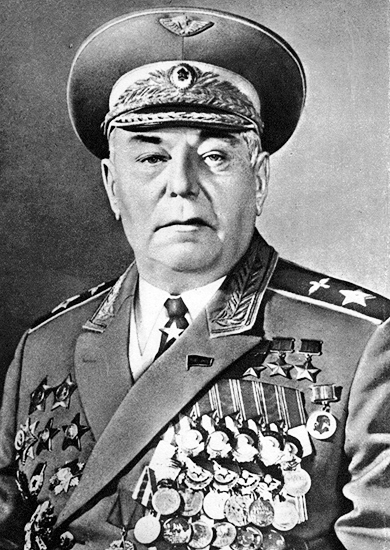 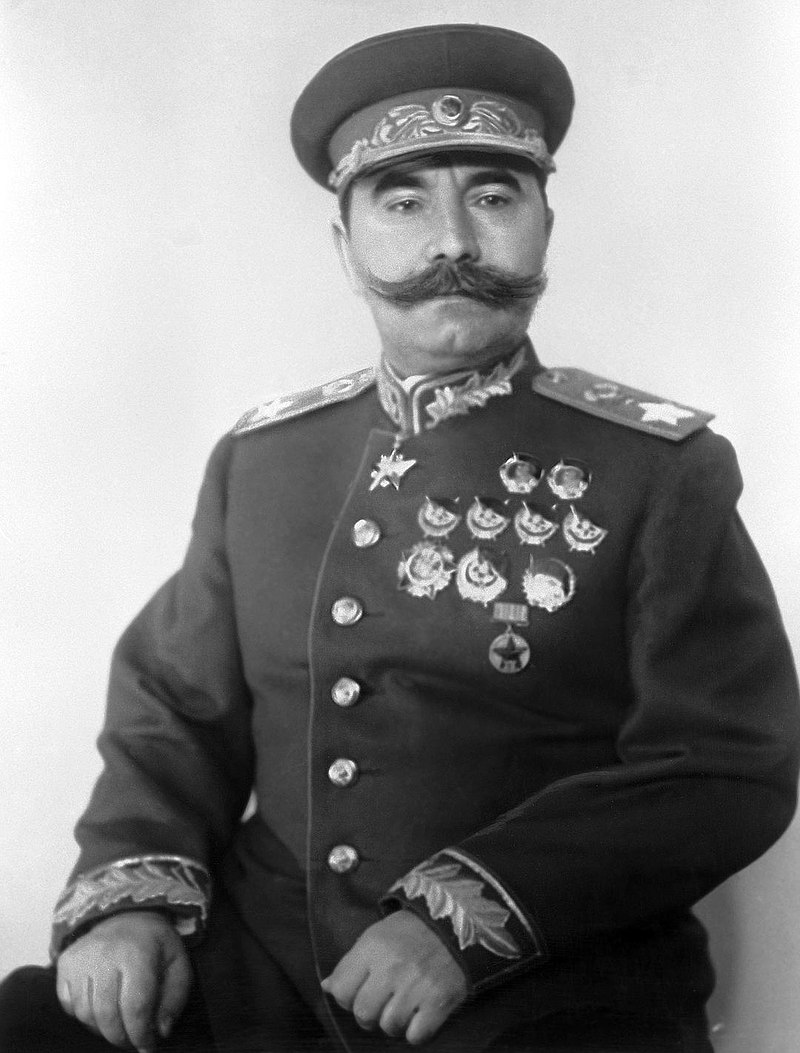 И. Н. Кожедуб
А. И. Покрышкин
С. М. Будённый
Четырежды награжденные
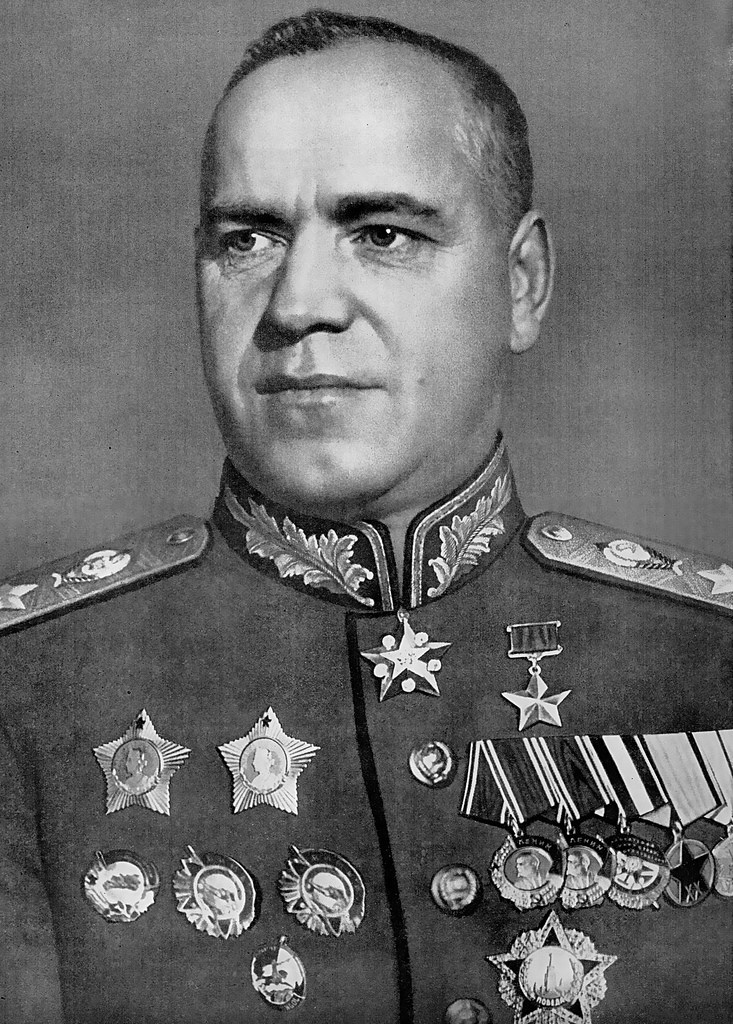 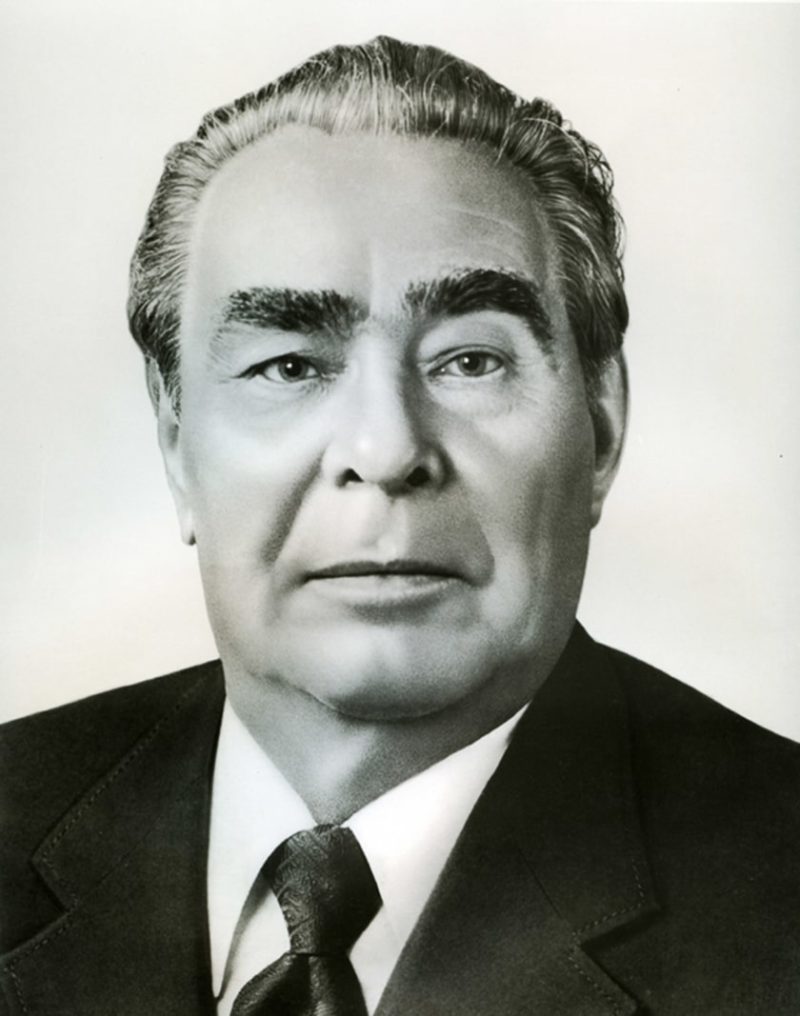 Г. К. Жуков
Л. И. Брежнев
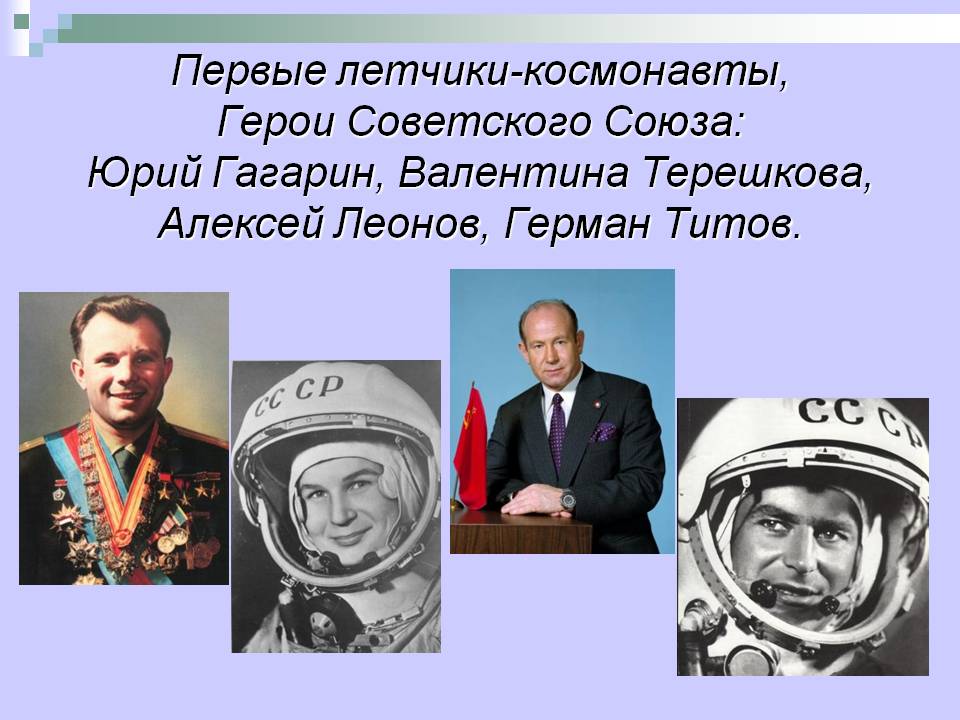 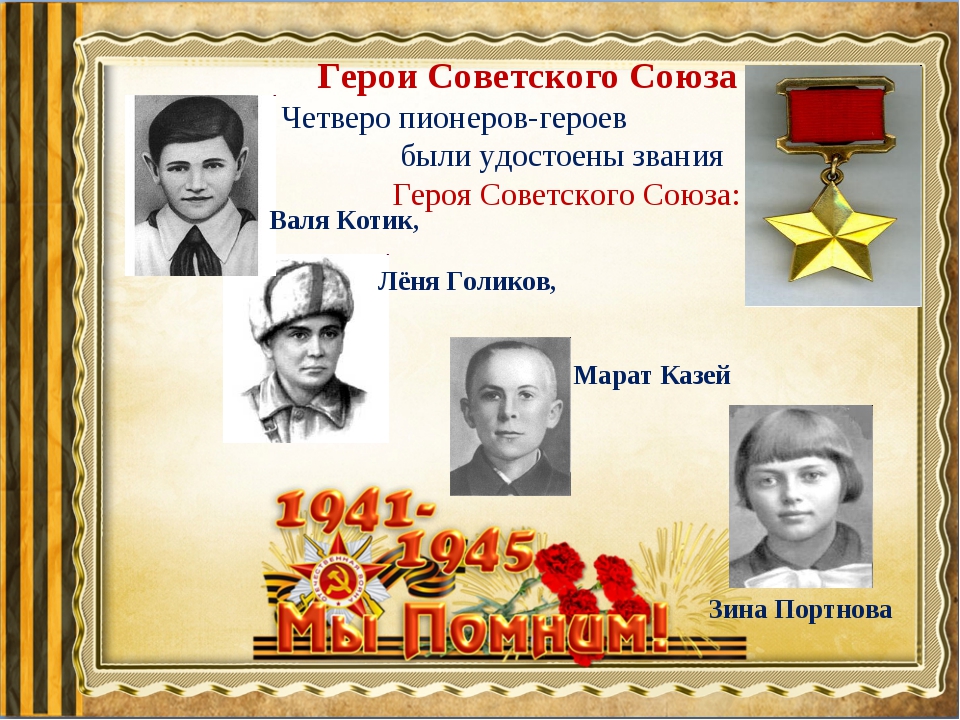 Наши земляки- лобненцы –герои Советского Союза
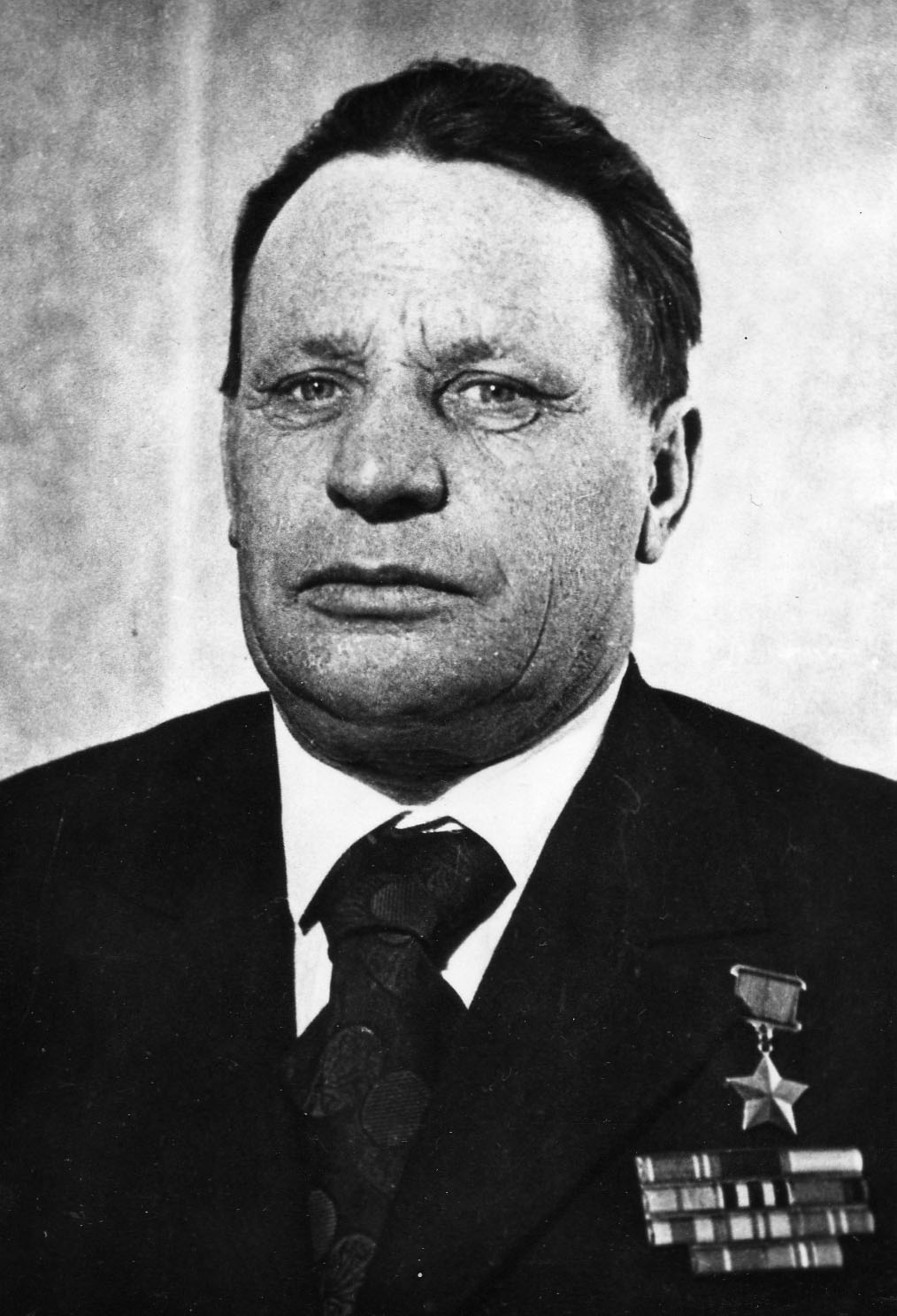 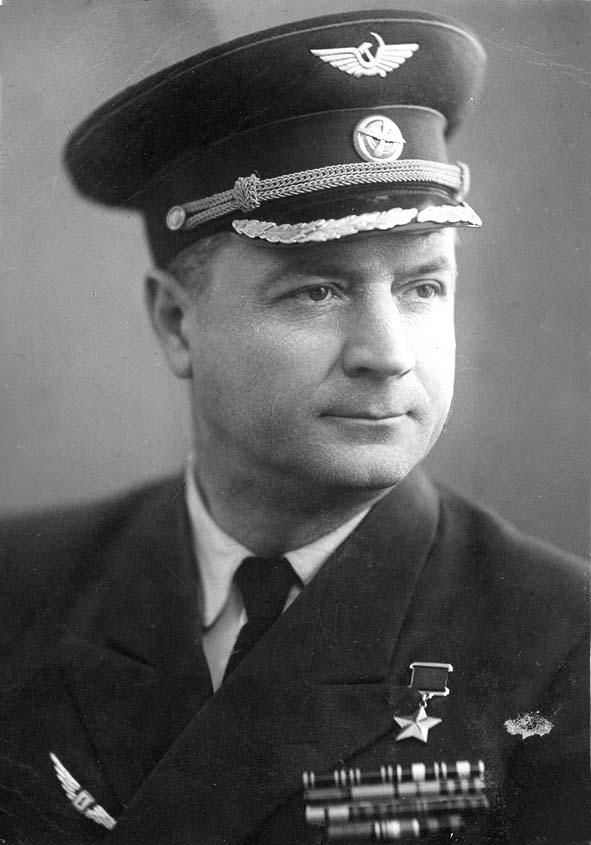 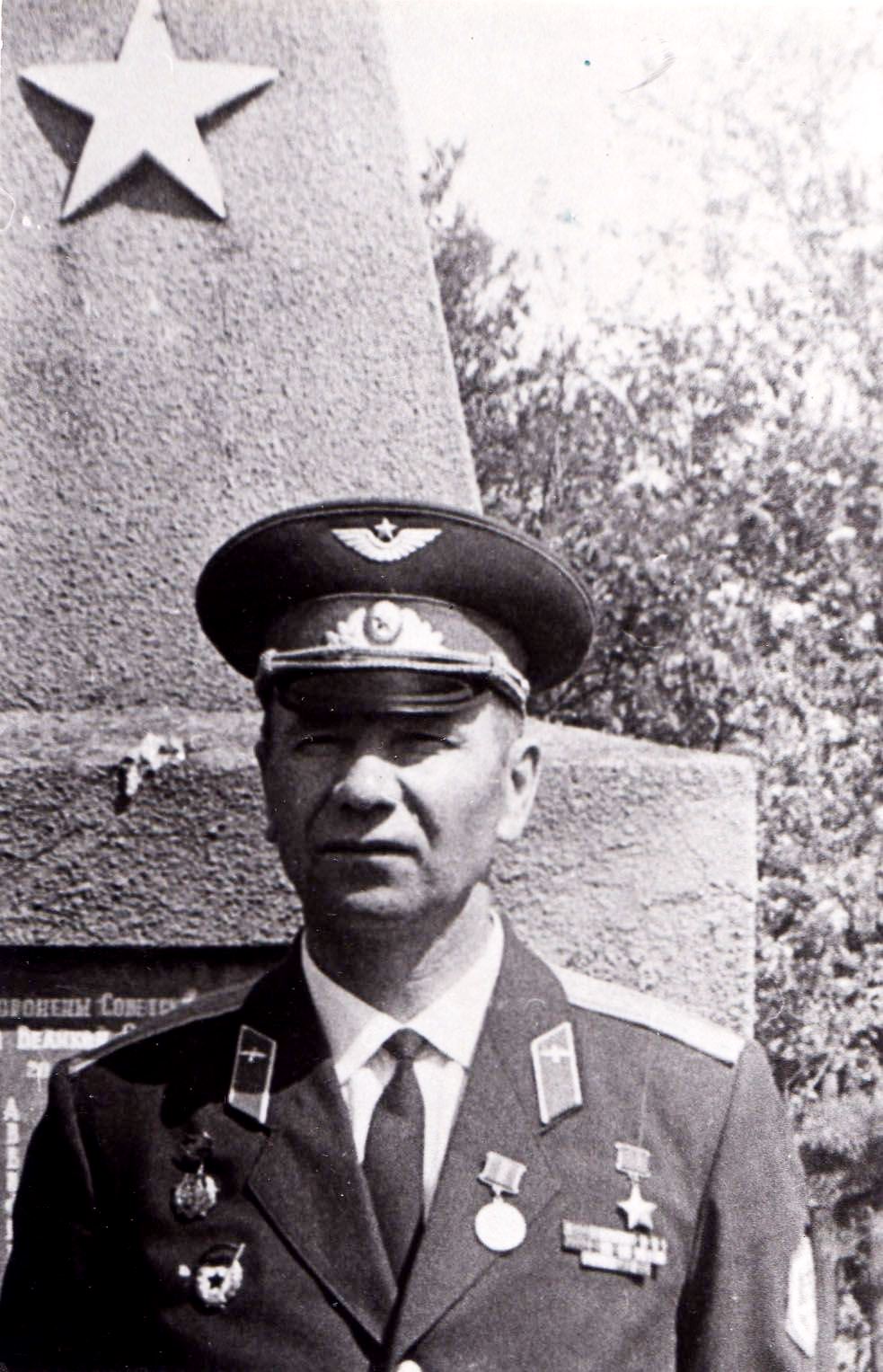 Подлузский Сергей Владимирович
 1919-1977
Борисов Василий Александрович 
1913-1993
Будник Гавриил Дмитриевич
1924-2001
Наши земляки- лобненцы –герои Советского Союза
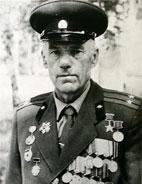 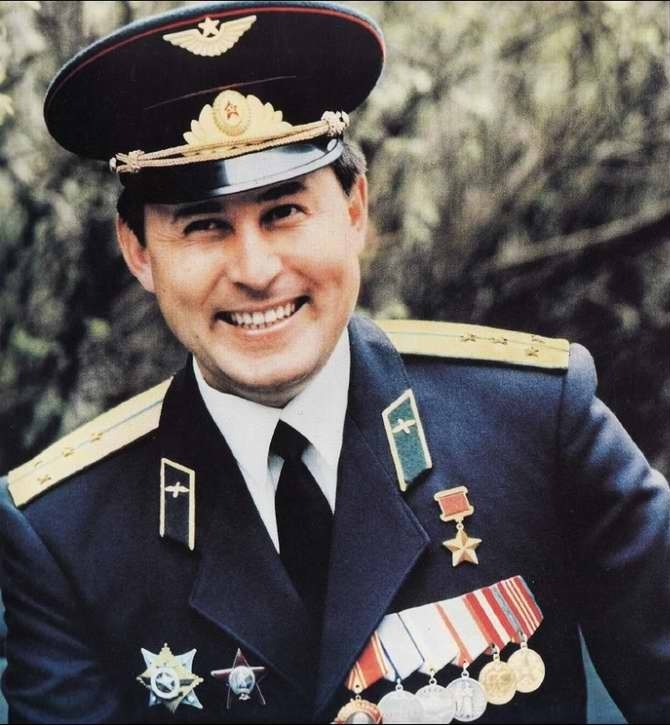 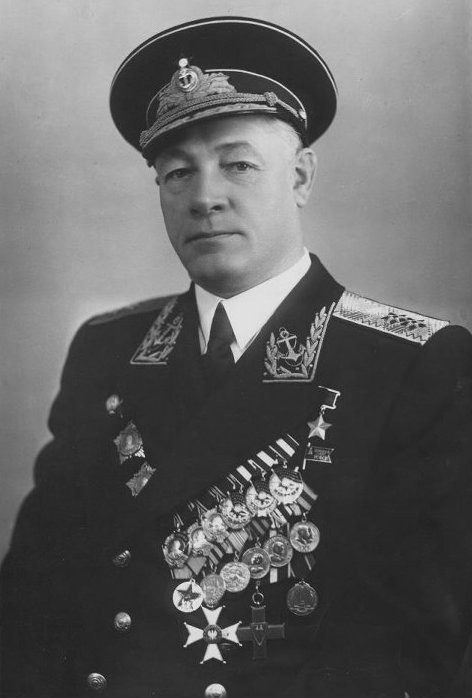 Белый Андрей Анисимович
1922-2011
Попков Валерий Филиппович
1961
Кузнецов Николай Александрович
1935-1982
Города-Герои
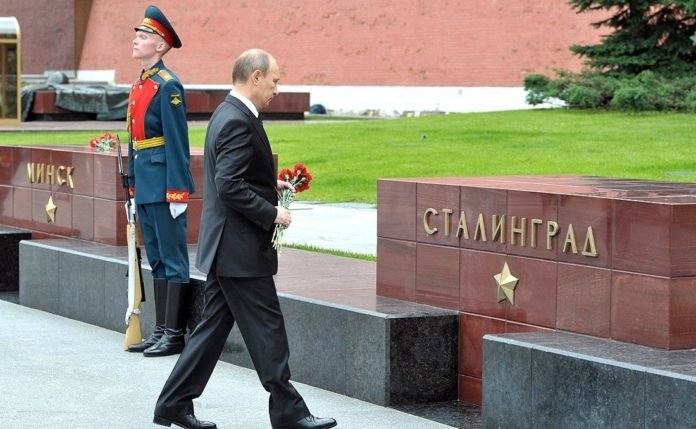 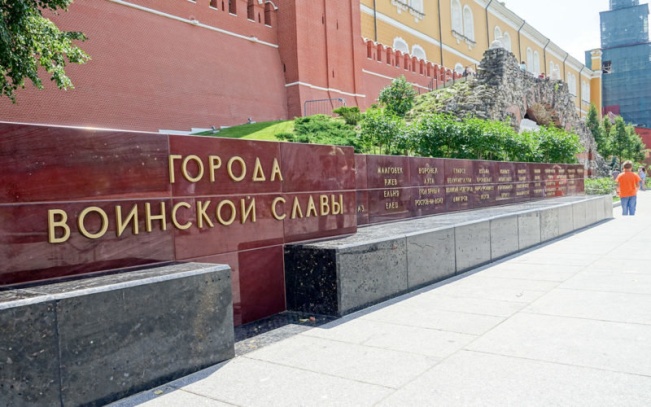 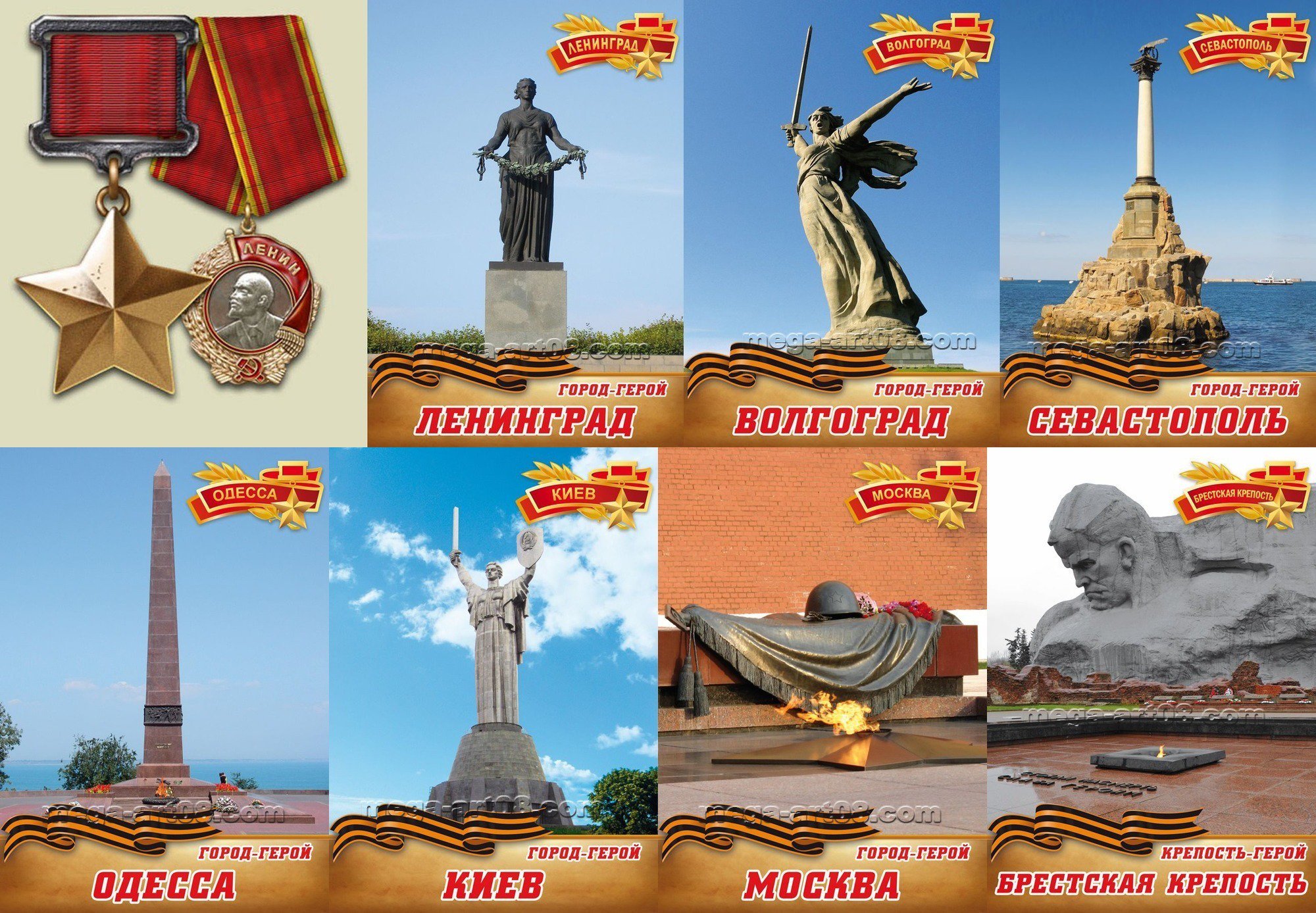 С 2005 года Лобня – город ратной славы
 27 апреля 2018 года городу Лобня присвоено звание – населенный пункт воинской доблести
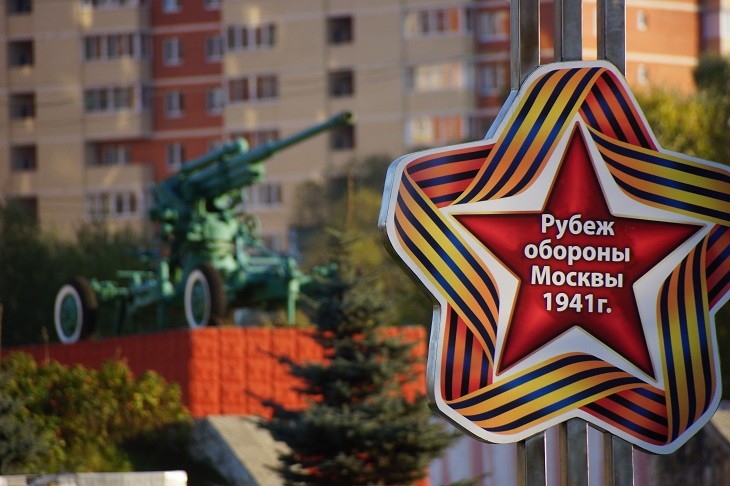 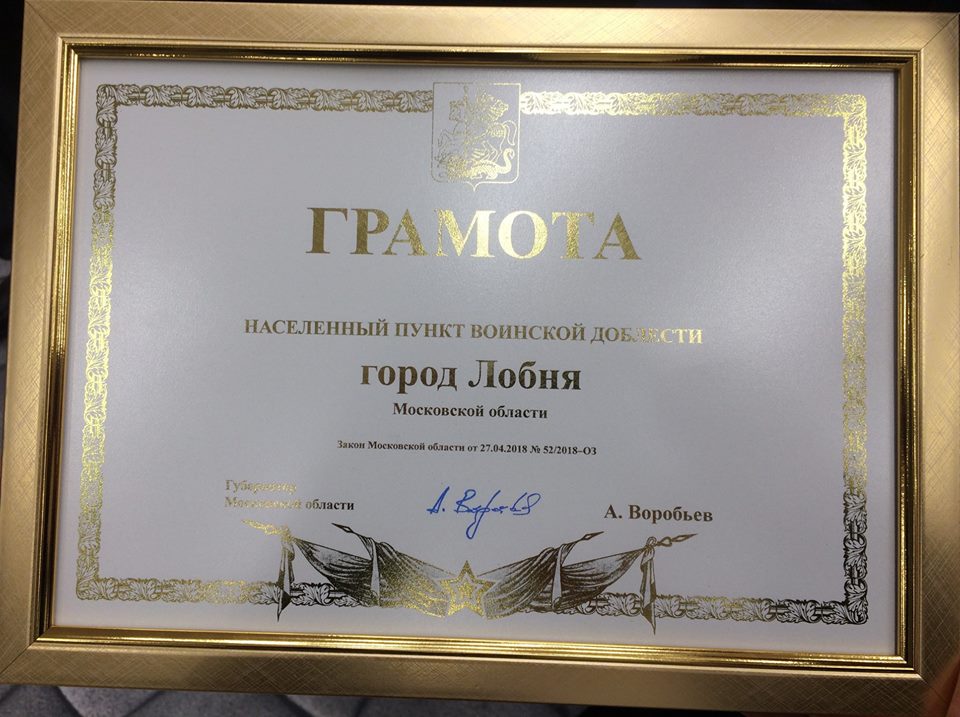 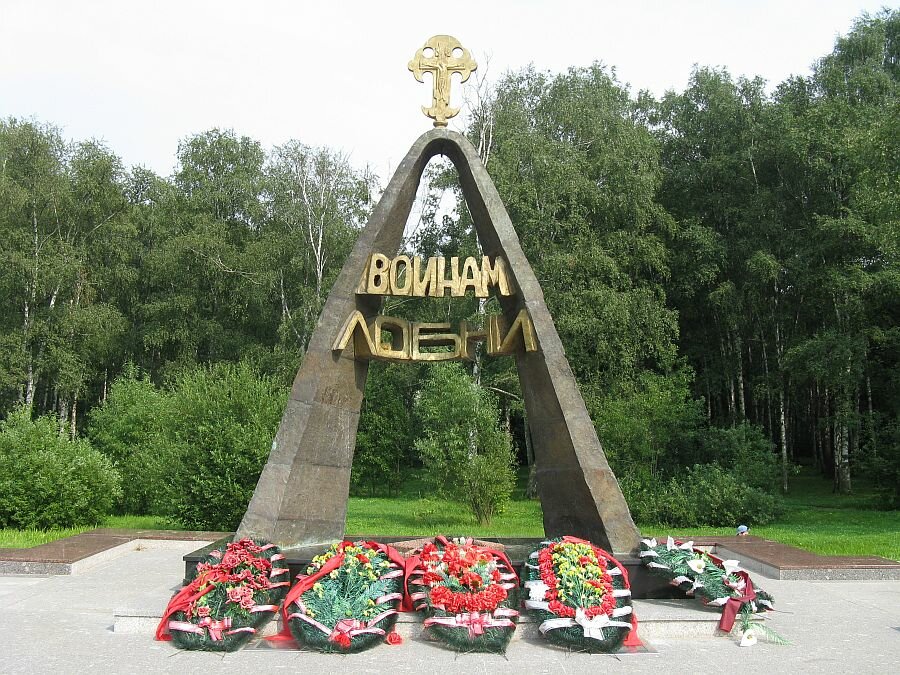 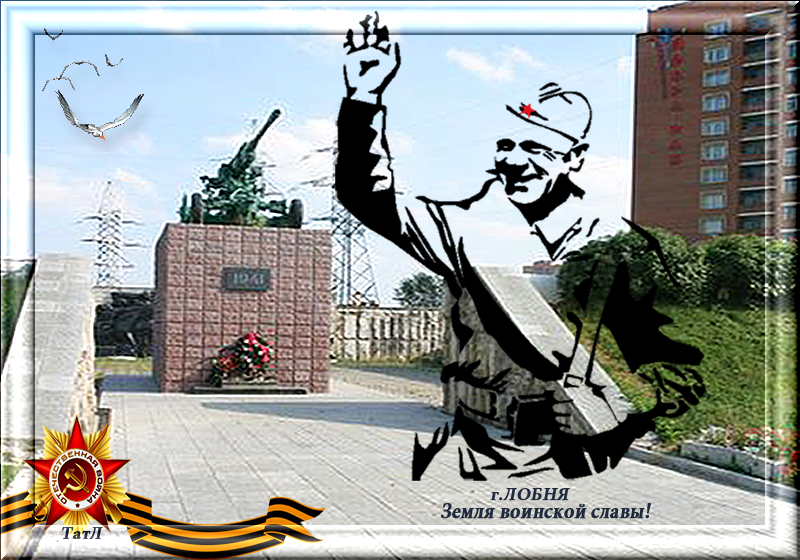 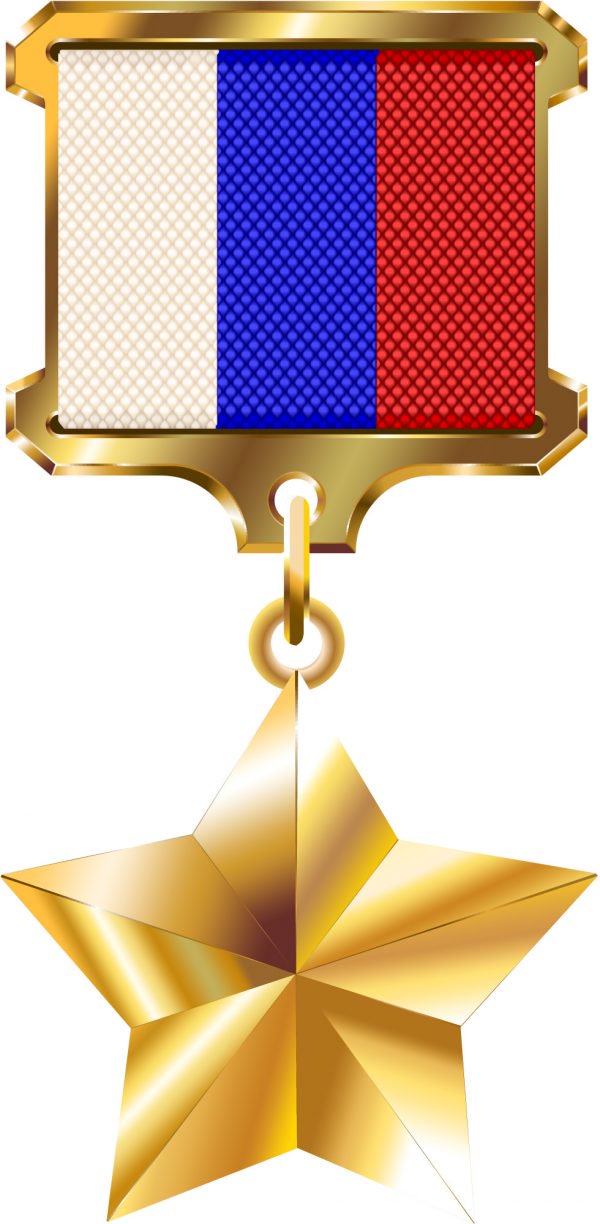 20 марта 1992 года 
 Законом Российской Федерации учреждена 
Медаль  «Золотая звезда»
 с установлением звания
 «Герой Российской Федерации»!
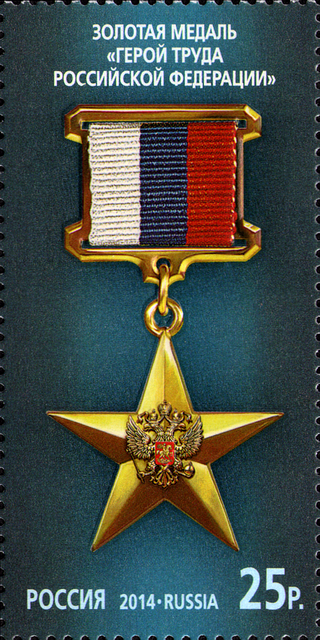 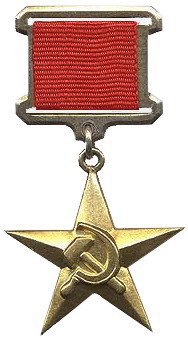 Герой социалистического труда - высшее звание  в СССР с 1938 по 1991, высшая степень отличия за труд
Звание Героя Труда российской Федерации учреждено президентом России В.В.Путиным 29 марта 2013 года
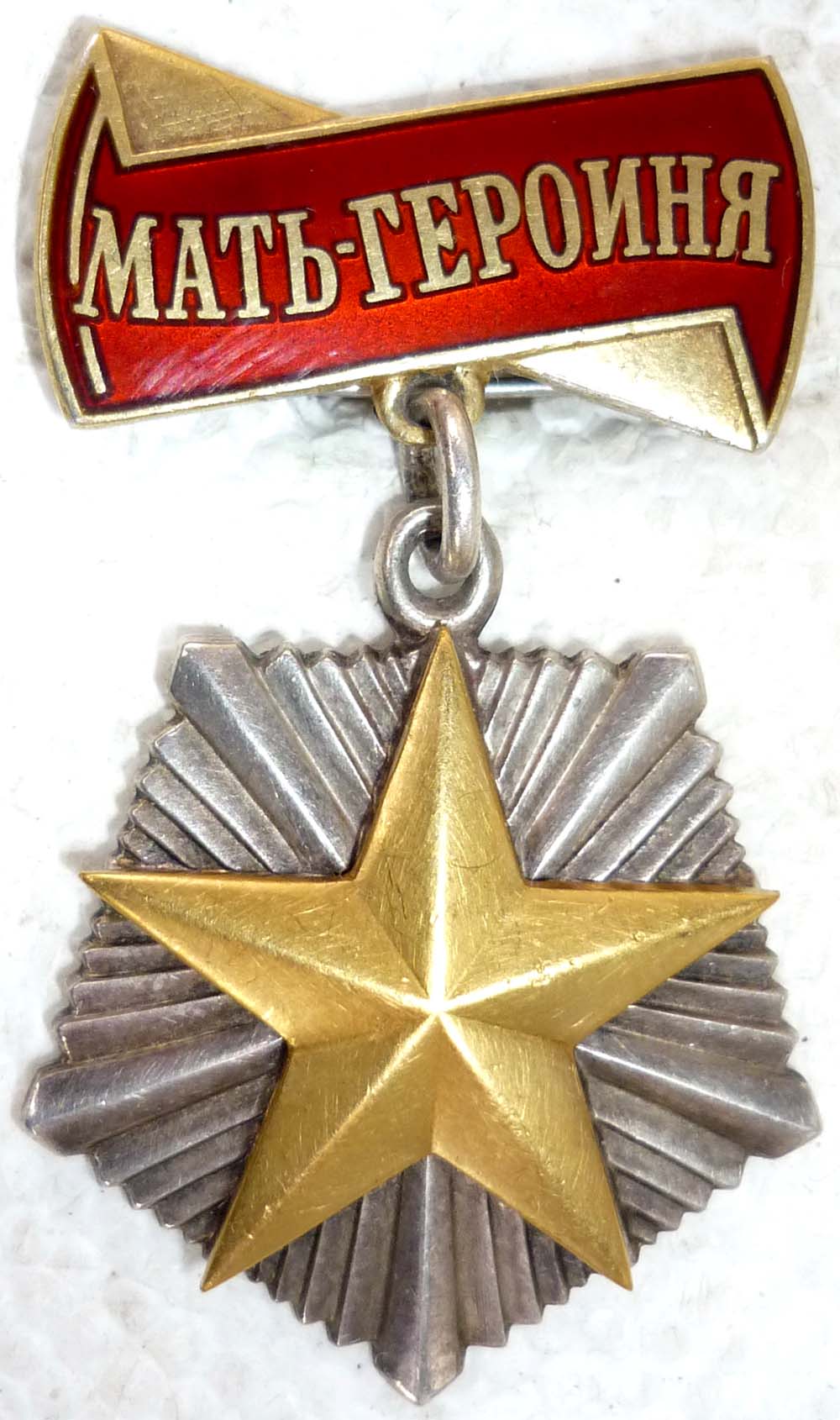 Высшее звание – Мать-героиня – учреждено Указом Президиума Верховного Совета СССР 8 июля 1944года – присваивается матерям, родившим и воспитавшим 10 и более детей
Спасибо за внимание!